Navigating the Transition from Youth to Adult Services
Sarah Menard, MS- Human Services and Social Work
NH-ME LEND, Disability Rights Center-NH, University of New Hampshire Graduate School of Social Work
Data Analysis
Conclusions
Introduction
The transition from high school to adult life can be an overwhelming and uncertain time. Students need to consider where to live, what kind of career to seek, and whether to continue their education after high school.  Planning helps prepare students to pursue their goals, hopes, and dreams.  Youth who receive special education services have a right to transition services, through their Individual Education Program (IEP), to help guide them through the transition planning process. 
This project was completed in collaboration with the Disability Rights Center-NH  (DRC-NH). The project aimed to identify quality resources and transition best practices and create a tool to help connect individuals and families to these resources.
What are some indicators of a quality transition process?
Planning begins well in advance of exiting school services; preferably by age 14
The planning process is student-driven and reflects young people’s hopes and dreams and creates opportunities for exploration and self-discovery. Students are empowered to self-advocate and participate in their planning process as a full and active member of their team
The planning process fosters strong student-family-professional partnerships and creates opportunity for collaboration creating a strong circle of support
Students have access to community-based experiences and paid employment during high school and are provided with information about inclusive higher education opportunities
The process creates opportunities for students to gain experiences, skills, and knowledge to live, work, and learn, as independently as possible in the community of their choice after completing high school
Analysis of Transition Landscape in New Hampshire
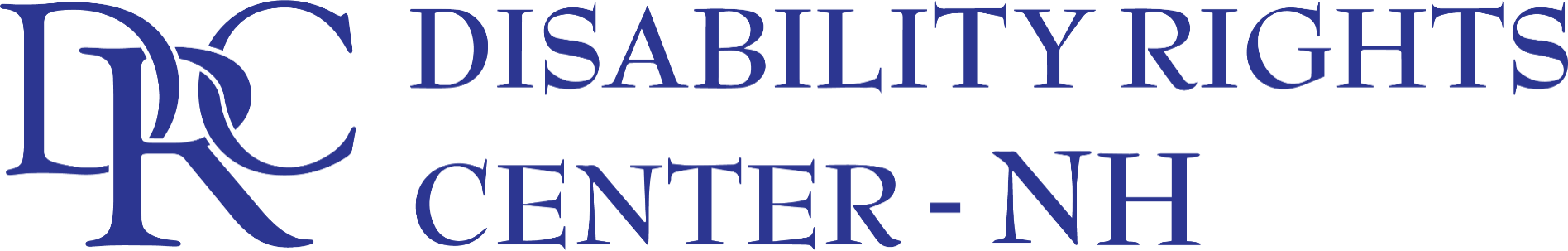 Project Activities
Family Stories
Connected with families of transition-age youth to understand what resources would assist them to better support their students
Supporting Self-Advocacy
Participated with self-advocates and family-advocates in the New Hampshire Advanced Leadership Series to analyze best practices in transition, share person-centered resources, and collaborate to plan for change initiatives
Interagency Collaboration:
Attended monthly New Hampshire Transition Community of Practice meetings which bring together people from across service systems that share a passion for transition
Interviewed transition professionals to understand their perspective on where they have experienced system strengths and system breakdowns
Community Education:
Attended the New Hampshire Transition Summit where best practices are shared with educators and community partners
Co-hosted a breakout room at an annual Transition Night to share information with families about how to access resources during transition
Above: Circle of Support
References
Project Outcomes
Disability Rights Center-NH: https://drcnh.org/
Next Steps New Hampshire: https://nextsteps-nh.org/
NH Transition Community of Practice: https://nextsteps-nh.org/professional-development/transition-community-of-practice/
Parent Information Center: https://picnh.org/
New Hampshire Family Voices: https://nhfv.org/
Collaborated with DRC-NH attorneys to create a tool designed to help youth and families understand the transition process
Developed relationships with special education leaders and transition community partners throughout the state
The informational brochure will be made available both online and in traditional paper format
With assistance from DRC-NH, document will be made fully accessible, and translated to Spanish